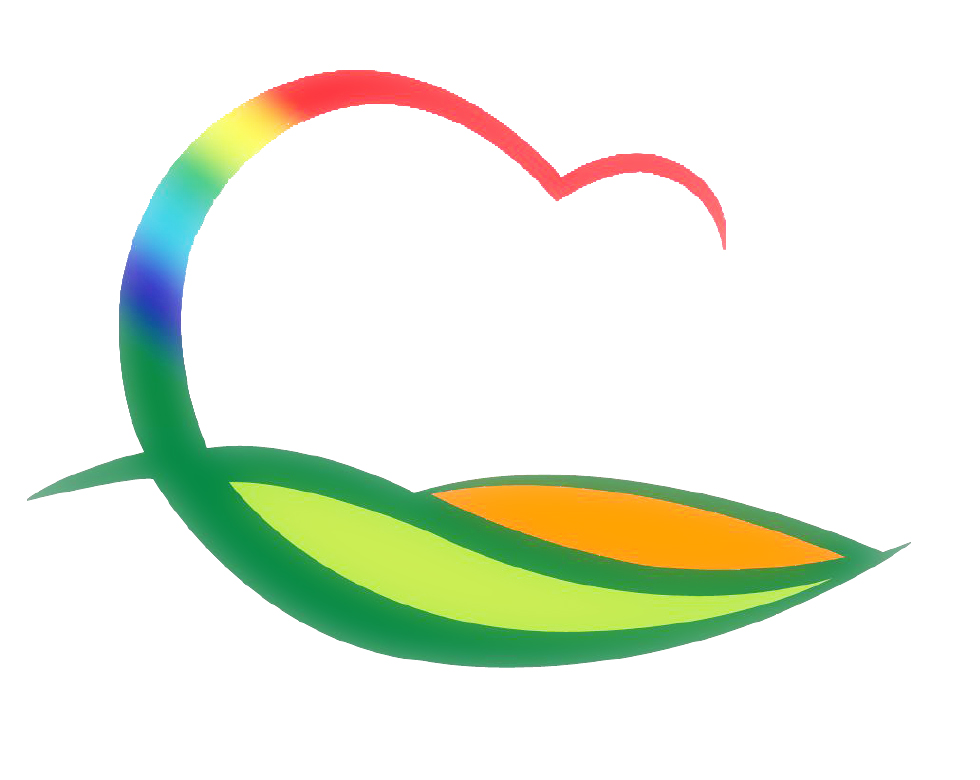 도 시 건 축 과
[Speaker Notes: 먼저, 지금의 옥천입니다.]
7-1. 영동군 관리계획 재정비 수립·용역 추진
위      치 : 영동군 전역(A=844.985 ㎢)
과업내용 
   - 군관리계획(재정비) 결정
   - 기초조사 및 토지적성평가
   - 도시 기후 취약성 분석
   - 경관 교통성 및 사전재해영향성 검토
   - 재해취약성 검토, 지형도면 작성 및 고시
예  산 액 : 1,300백만원
추진내용 : 용역집행
7-2. 군계획도로 개설사업 추진
                                                                                                 (단위 : 백만원)
7-3. 인·허가 업무추진
기      간 : 3. 2.(화) ~3. 31.(화)
내      용 : 인·허가에 따른 부서 협의 및 현지 확인
7-4. 2015년 본예산 지역개발사업 추진
기      간 : 3. 2.(화) ~3. 31.(화)
규      모 : 147건/ 5,664백만원
내      용 : 공사계약 및 공사착공 
집행현황
                                                                                                                (단위 : 백만원)
7-5. 다목적광장 및 쉼터 조성사업 공사집행 추진
위      치 : 매곡면 노천리 280-1(노천중리마을회) 
내      용 : 주차장포장, 복합경기장, 정자, 파고라, 조경
사  업 비 : 200백만원(도비 60, 군비 140)
7-6. 문화디자인 프로젝트 사업 추진
대      상 : 황간역
예      산 : 200백만원(국비 100, 군비 100)
지원내용 : 문화적 공간조성 및 문화프로그램 운영
추진내용 : 주민설명회 개최, 공사계약 집행의뢰 후 착공
7-7. 농촌고령자 공동시설지원 시범사업 추진 
대      상 : 용화면 평촌마을
예      산 : 50백만원(국비 25, 군비 25)
지원내용 : 공동급식시설 증축(고령주민 삶의 질 향상)
추진내용 : 준공 예정